Mrs. Shore’s Sailors
2016-2017
 4th Grade Class
Franklin Academy
Fall pumpkin decoration
Spirit week- red, white & blue
Spirit week- 70’s & 80’s
Spirit week-Sport teams
Billy time!
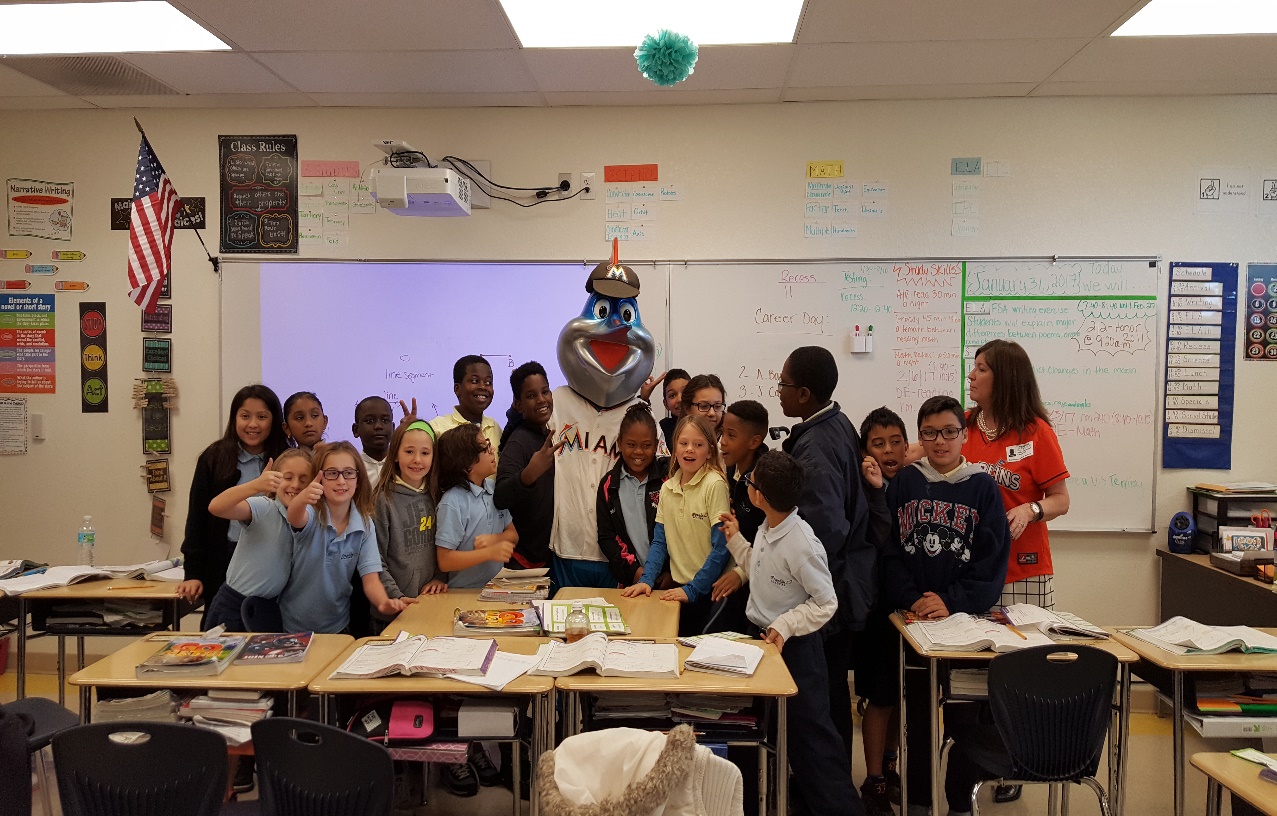 Book-nic
Book-nic
Book buddies
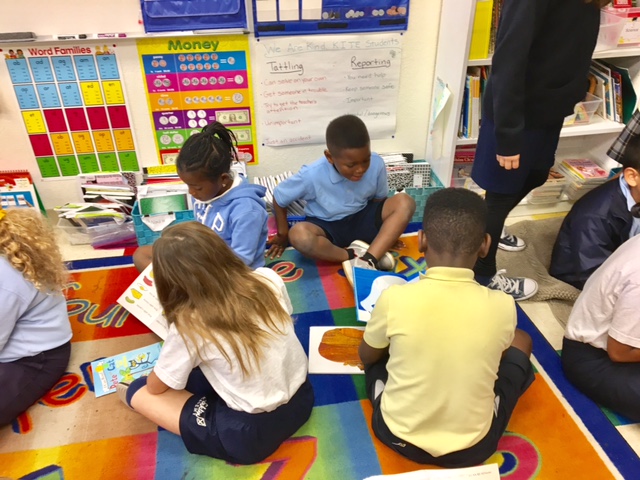 Book buddies
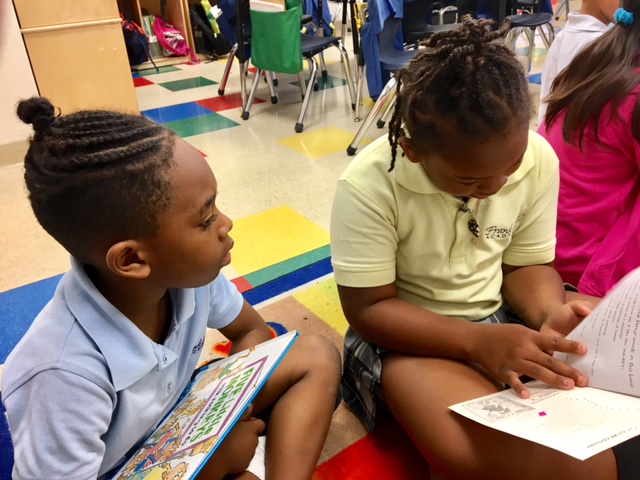 Stem
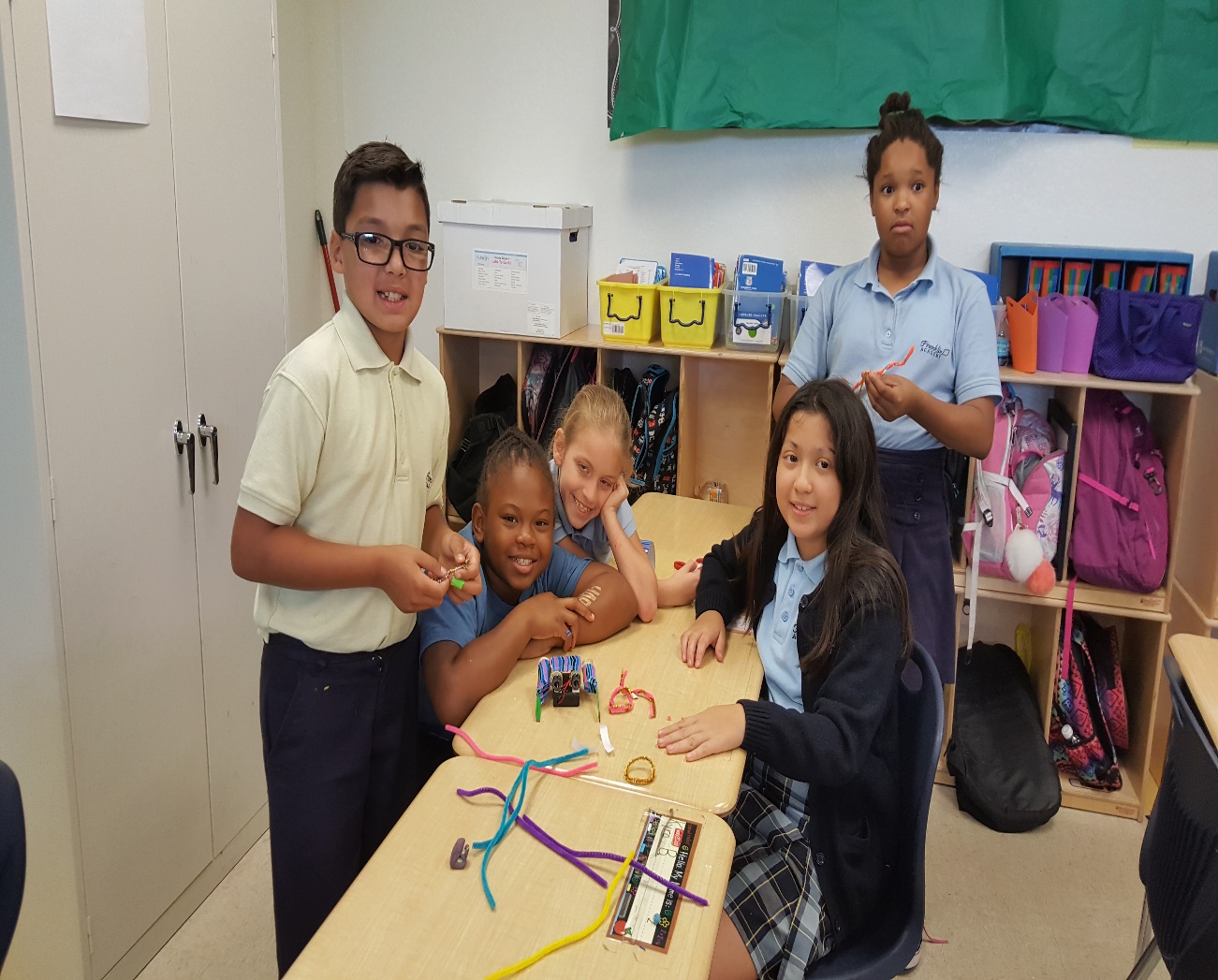 stem
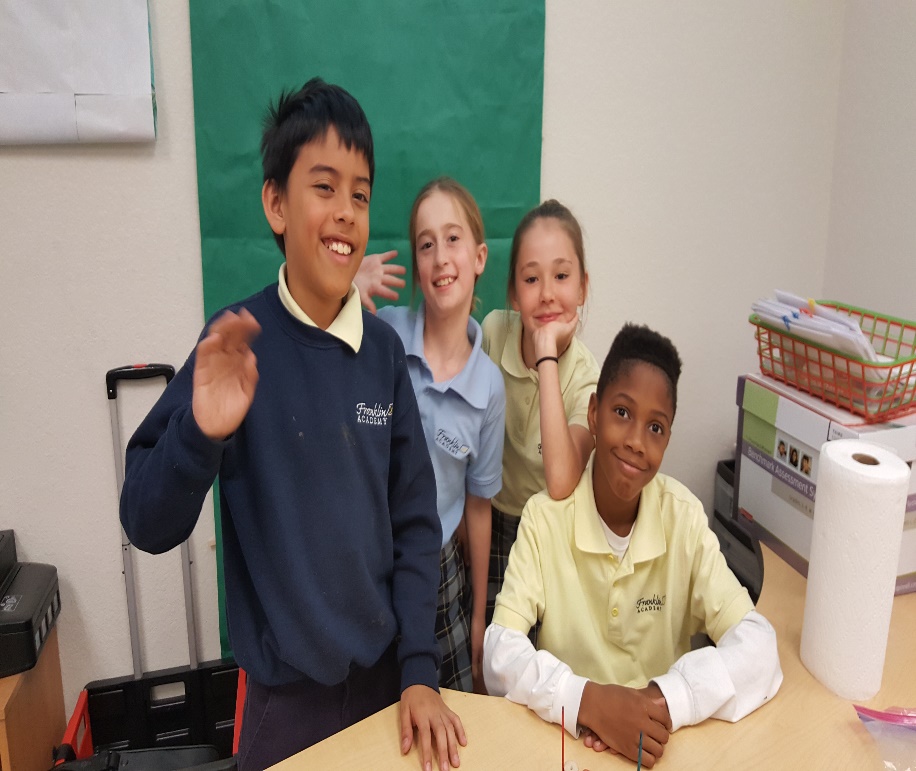 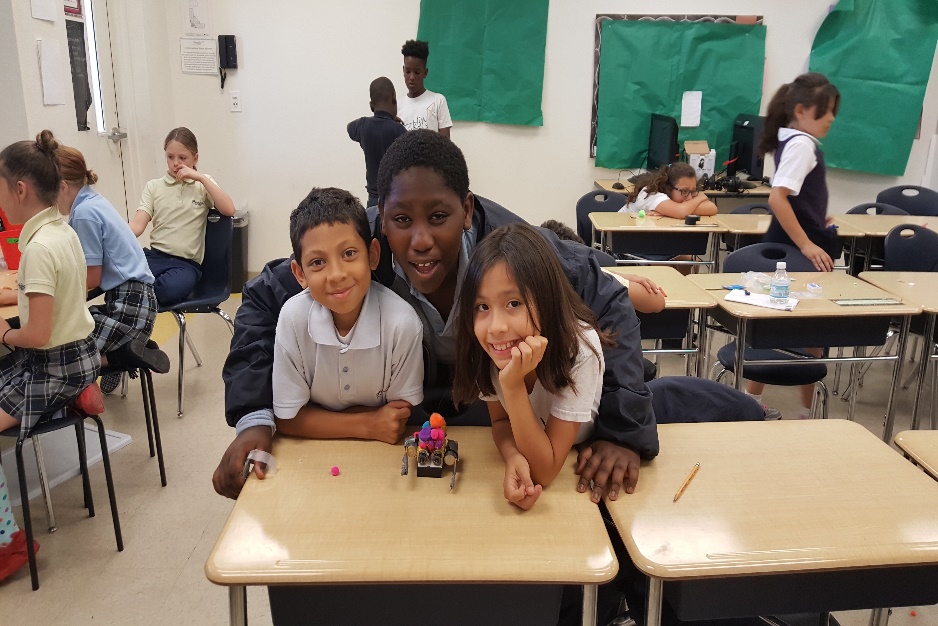 Everglades
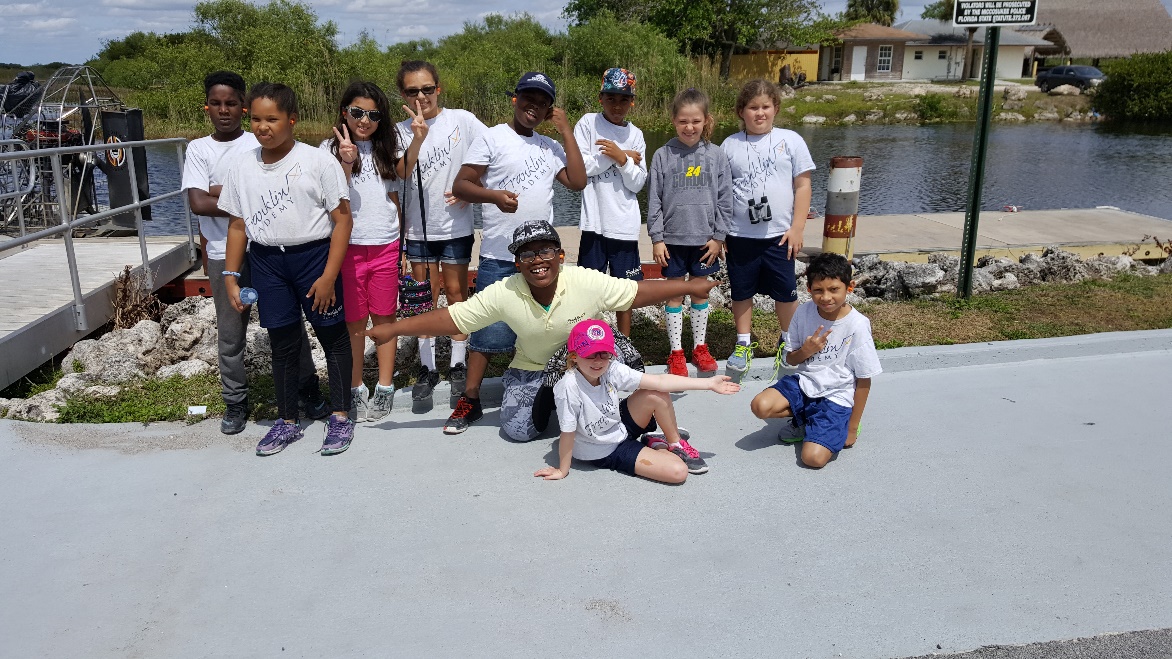 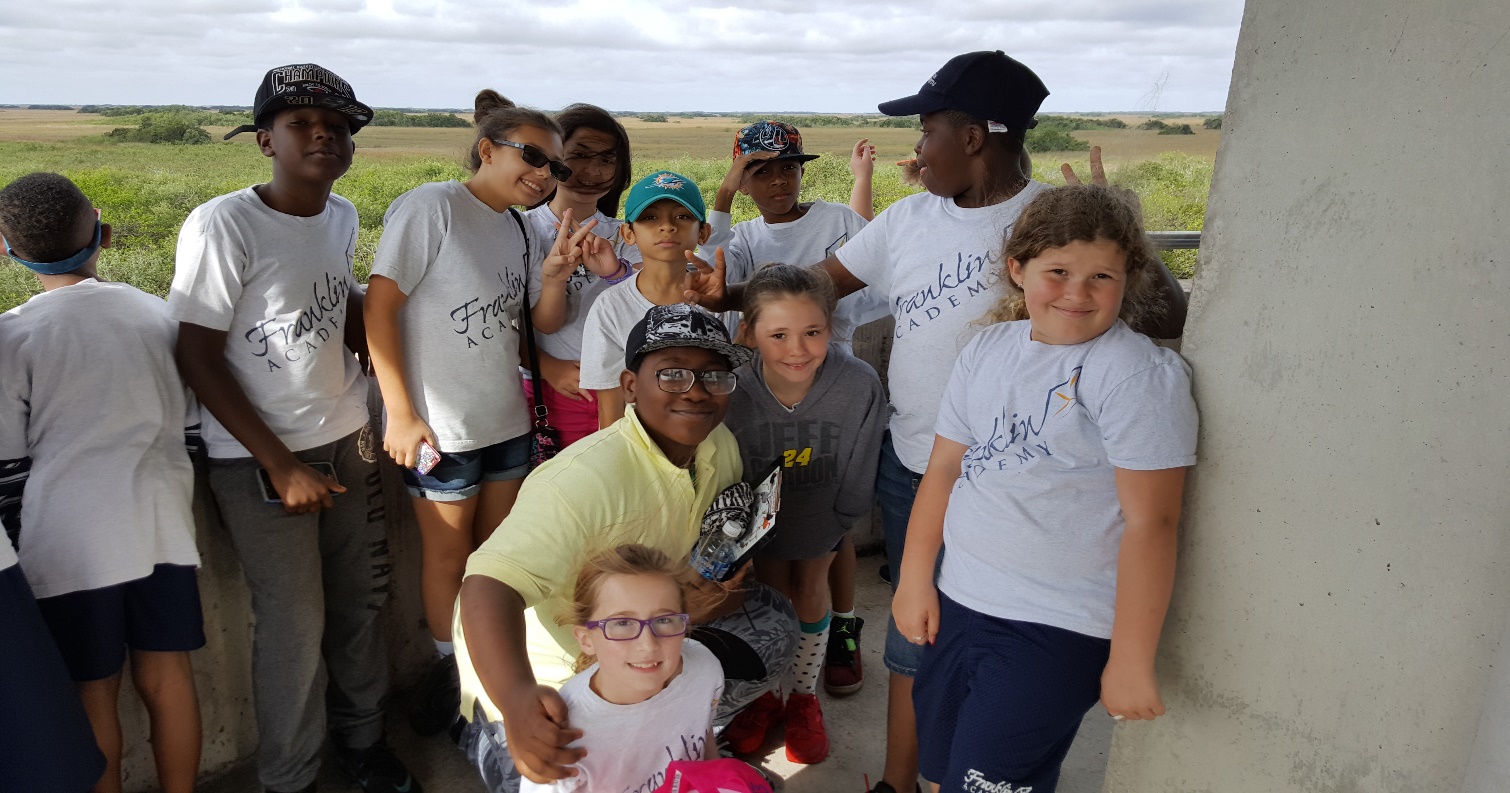 Miami sea aquarium